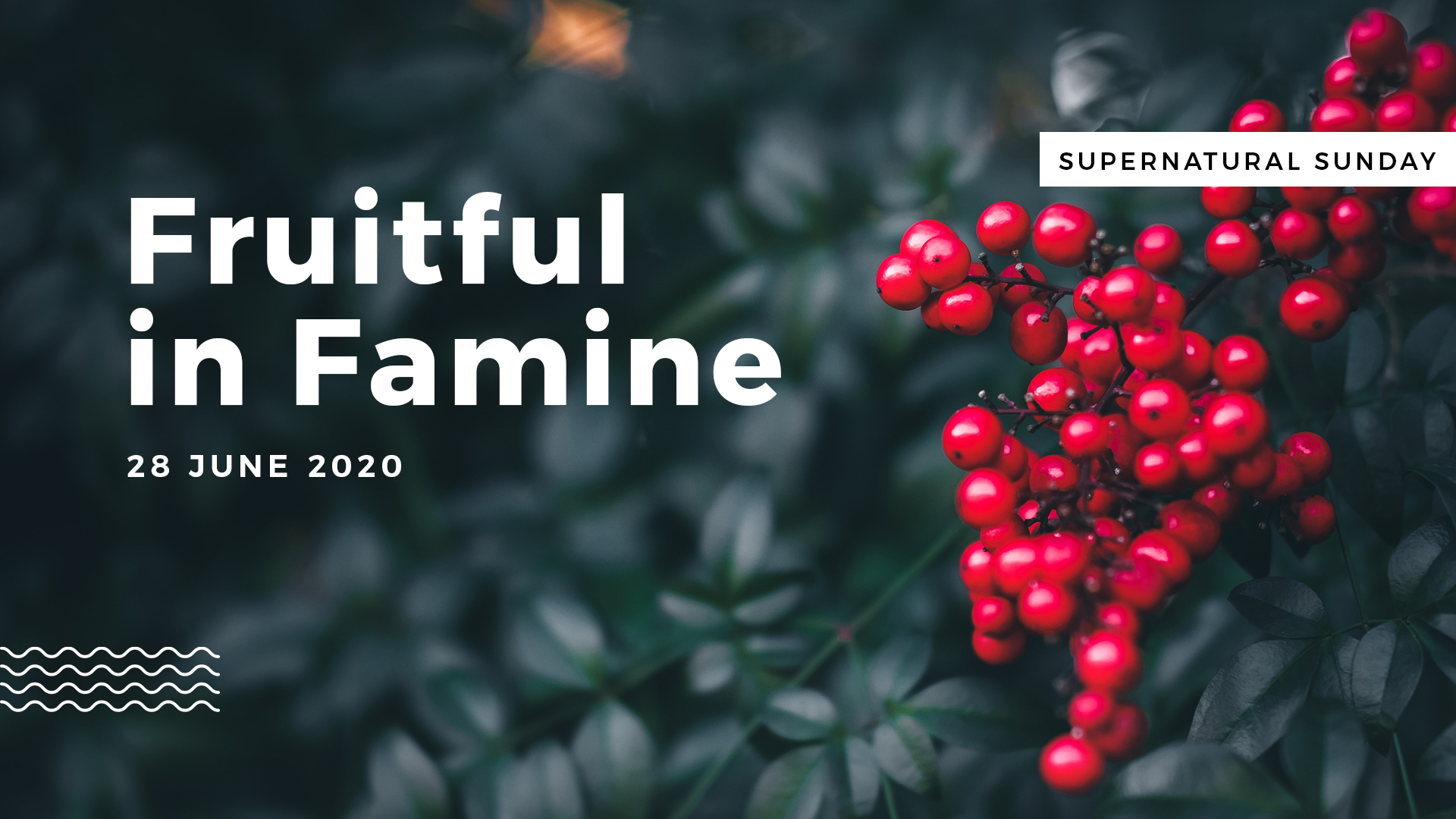 TURBULENT TIMES
OUR CONFIDENCE
Psalm 31:15
My times are in Your hand;...

Psalm 31:15 (TPT)  
My life, my every moment, my destiny—it’s all in your hands.
MY TIMES 
ARE IN HIS HANDS!
THE TIMES AND SEASONS 
OF MY LIFE ARE IN HIS HANDS!
Genesis 26:1-6,12-14
1 There was a famine in the land, besides the first famine that was in the days of Abraham. And Isaac went to Abimelech king of the Philistines, in Gerar. 
2 Then the LORD appeared to him and said: "Do not go down to Egypt; live in the land of which I shall tell you.
Genesis 26:1-6,12-14
3 Dwell in this land, and I will be with you and bless you; for to you and your descendants I give all these lands, and I will perform the oath which I swore to Abraham your father. 
4 And I will make your descendants multiply as the stars of heaven; I will give to your descendants all these lands; and in your seed all the nations of the earth shall be blessed;
Genesis 26:1-6,12-14
5 because Abraham obeyed My voice and kept My charge, My commandments, My statutes, and My laws." 
6 So Isaac dwelt in Gerar.
Genesis 26:1-6,12-14
12 Then Isaac sowed in that land, and reaped in the same year a hundredfold; and the LORD blessed him. 
13 The man began to prosper, and continued prospering until he became very prosperous; 
14 for he had possessions of flocks and possessions of herds and a great number of servants. So the Philistines envied him.
FOUR KEYS TO BEING FRUITFUL IN FAMINE
1, LISTEN TO GOD
GOD KNOWS 
WHERE YOU HAVE TO BE POSITIONED AND WHAT YOU HAVE TO BE DOING, 
IN ORDER TO BE FRUITFUL IN FAMINE. 
LISTEN TO HIM!
FOUR KEYS TO BEING FRUITFUL IN FAMINE
2, DON'T GIVE UP YOUR INHERITANCE 
IN TIME OF FAMINE
DON'T GIVE UP 
YOUR DESTINY, YOUR DREAM, YOUR CALLING 
IN TIMES OF DIFFICULTY.

MAKE CHANGES IN YOUR ACTIVITIES, 
BUT DON'T GIVE UP ON YOUR DREAM.
FOUR KEYS TO BEING FRUITFUL IN FAMINE
3, BELIEVE IN GOD'S COVENANT WITH YOU
Psalm 105:8  
He remembers His covenant forever, The word which He commanded, for a thousand generations,
GOD'S WORD 
IS GOD'S COVENANT WITH YOU!
FOUR KEYS TO BEING FRUITFUL IN FAMINE
4, SOW, EXPECTING TO BE FRUITFUL
SOWING 
IS AN EXPRESSION OF 
EXPECTATION. 
IT IS AN ACT OF FAITH!
IN BETWEEN SOWING AND REAPING  
THERE IS A PROCESS - KEEP WATERING, KEEP NURTURING, KEEP PROTECTING. 

DON'T QUIT 
IN THE MIDDLE OF THE PROCESS.
Psalm 126:5-6
5 Those who sow in tears Shall reap in joy. 
6 He who continually goes forth weeping, Bearing seed for sowing, Shall doubtless come again with rejoicing, Bringing his sheaves with him.
WHAT GOD DID FOR ISAAC, 
HE WILL DO FOR YOU, 
BECAUSE OF THE COVENANT.

Galatians 3:14,29
EXPECT TO BE FRUITFUL IN FAMINE.

EXPECT TO BE FRUITFUL 
IN THE MIDST OF AFFLICTION.
Psalm 33:18-19
18 Behold, the eye of the LORD is on those who fear Him, On those who hope in His mercy, 
19 To deliver their soul from death, And to keep them alive in famine.
Psalm 37:18-19
18 The LORD knows the days of the upright, And their inheritance shall be forever. 
19 They shall not be ashamed in the evil time, And in the days of famine they shall be satisfied.
THE ANOINTING 
WILL CAUSE YOU TO BE FRUITFUL 
IN FAMINE
Isaiah 32:15  
Until the Spirit is poured upon us from on high, And the wilderness becomes a fruitful field, And the fruitful field is counted as a forest.
FOUR KEYS TO BEING FRUITFUL IN FAMINE
1, LISTEN TO GOD
2, DON'T GIVE UP YOUR INHERITANCE IN TIME OF FAMINE
3, BELIEVE IN GOD'S COVENANT WITH YOU
4, SOW, EXPECTING TO BE FRUITFUL